3 – Г класс 2014 – 2015 учебный год!!!
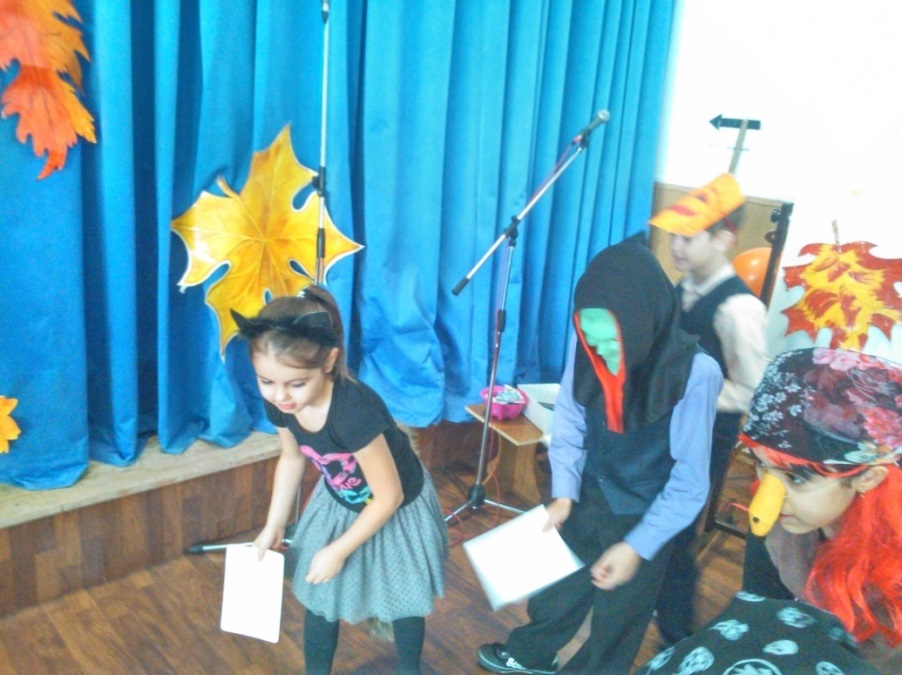 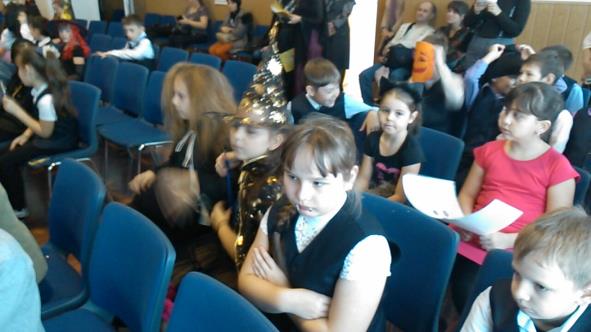 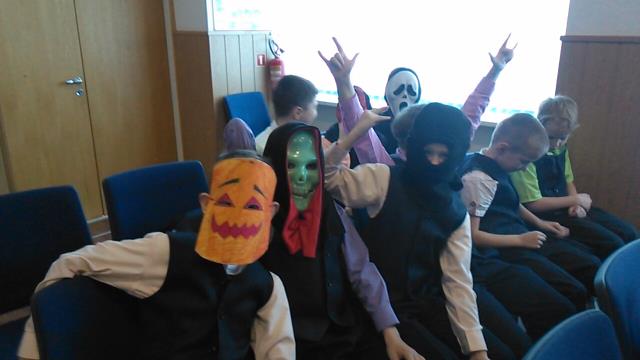 «Умники и умницы»
Городской конкурс -  игра « Моя Югра»
Открытый урок по окружающему миру «В мире животных»
Классный проект по окружающему миру «Моя родословная»
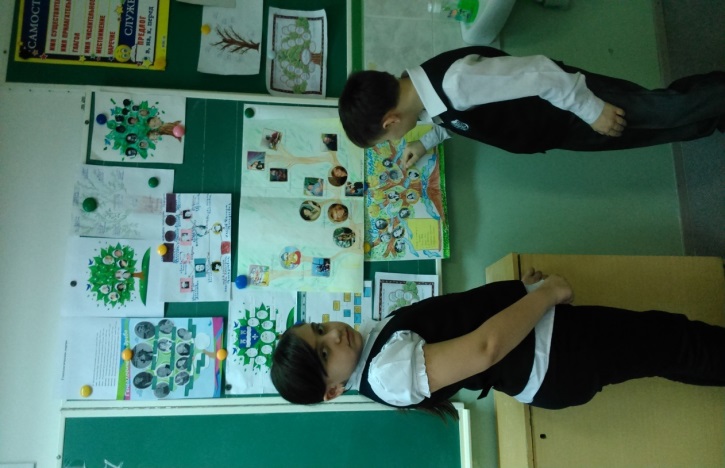 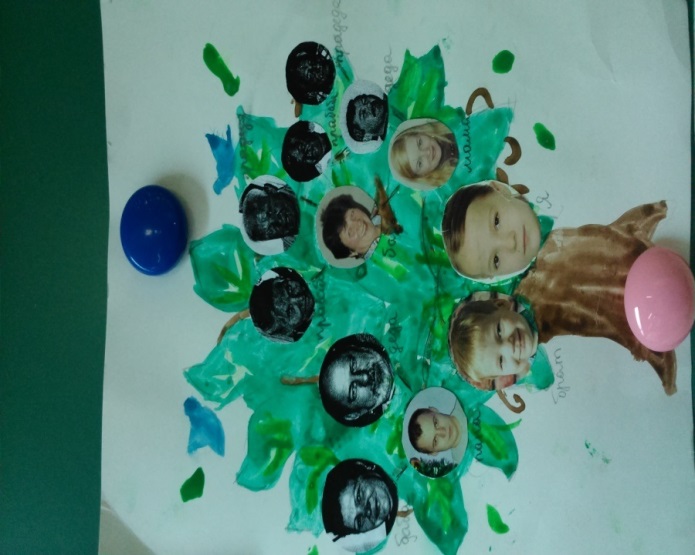 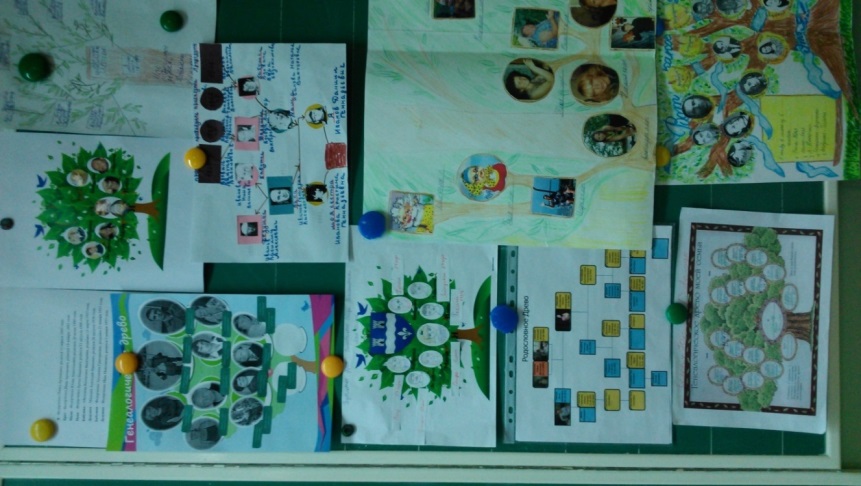 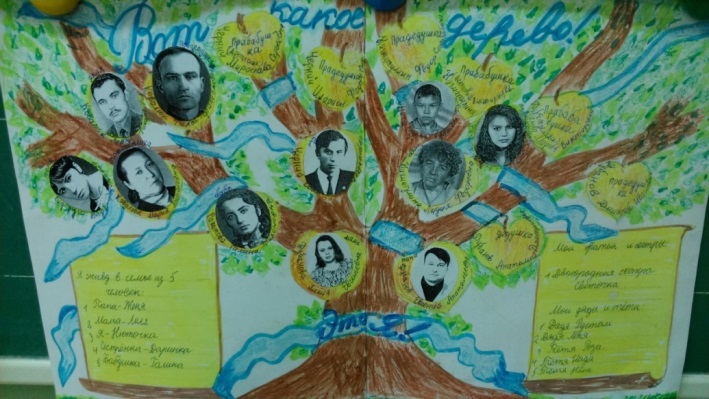 Мы узнали историю создания кукол, традиции по их изготовлению.
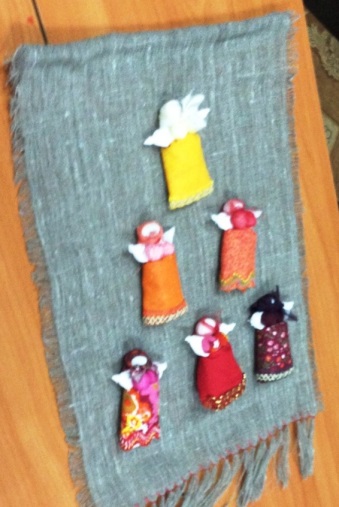 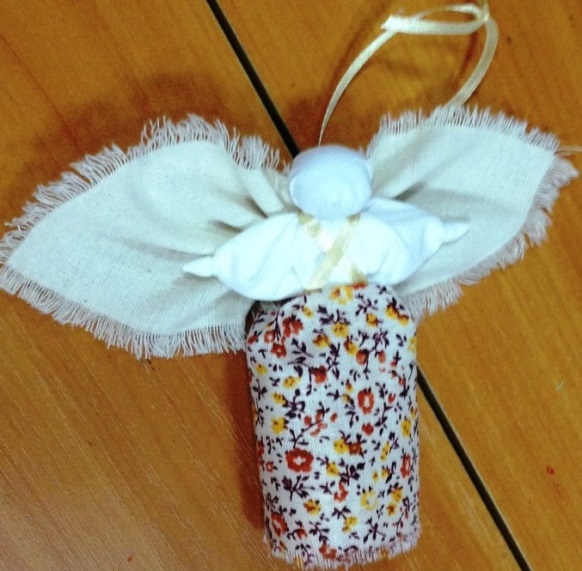 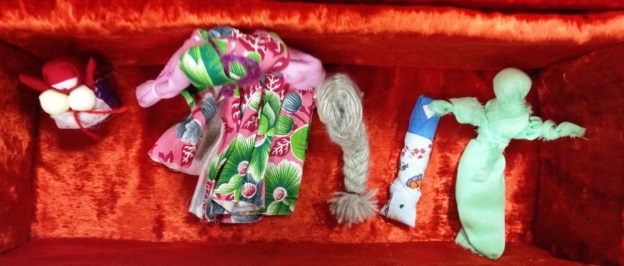 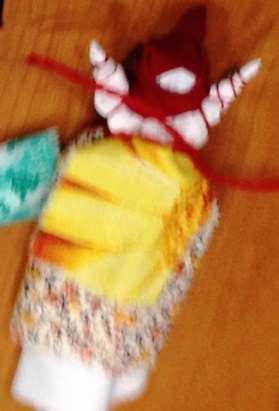 А теперь попробуем сами!
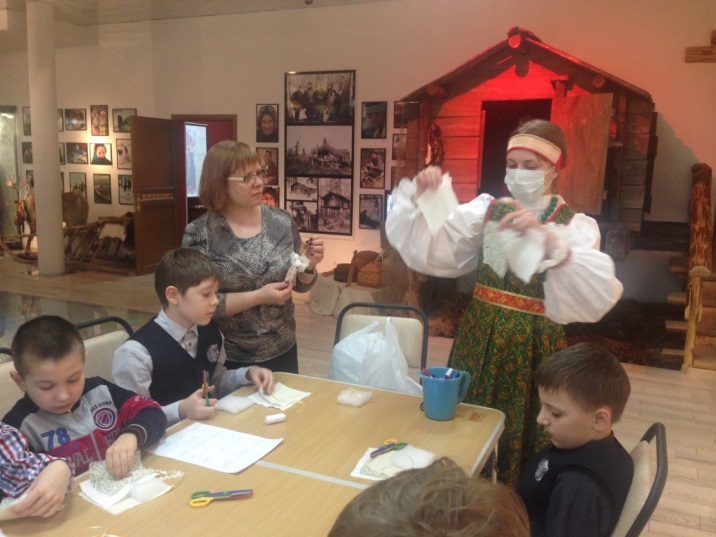 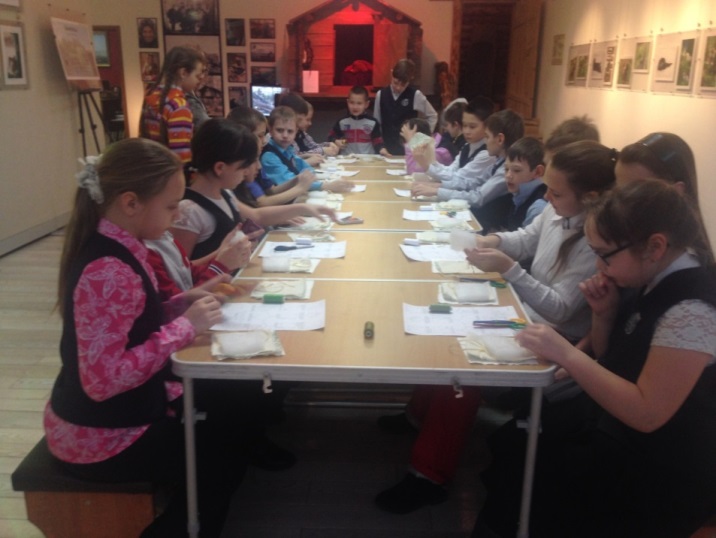 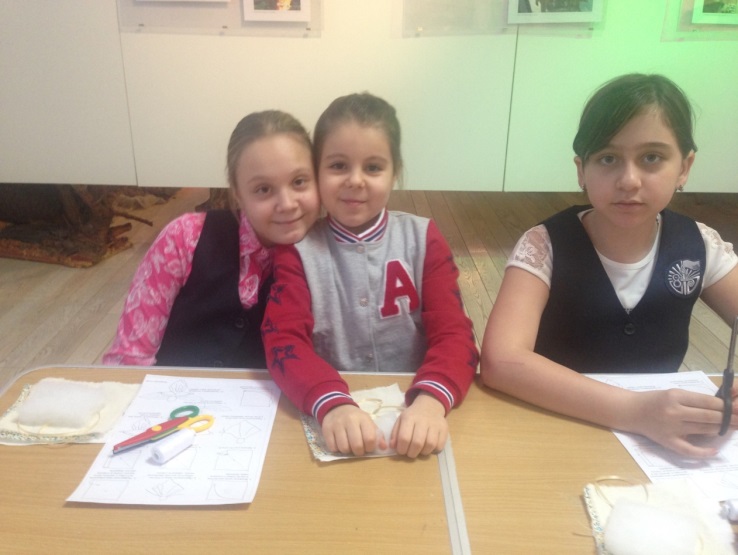 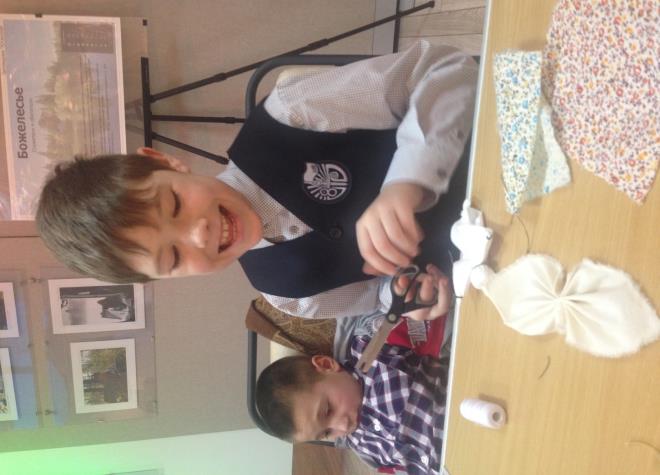 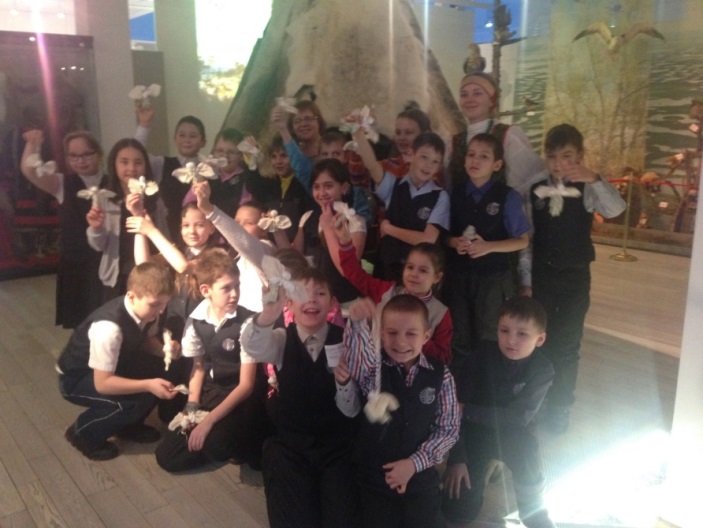 Смотрите, что у нас получилось:
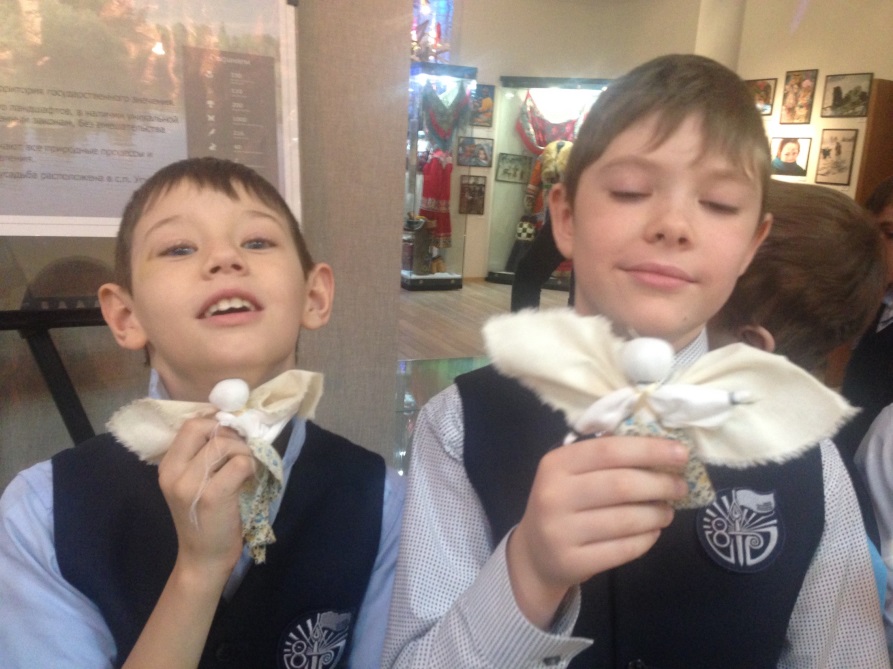